UD. III. BIOLOGIA CEL·LULAR. Ll. III. 1. Organització cel·lular
1. Cèl·lula eucariota vegetal
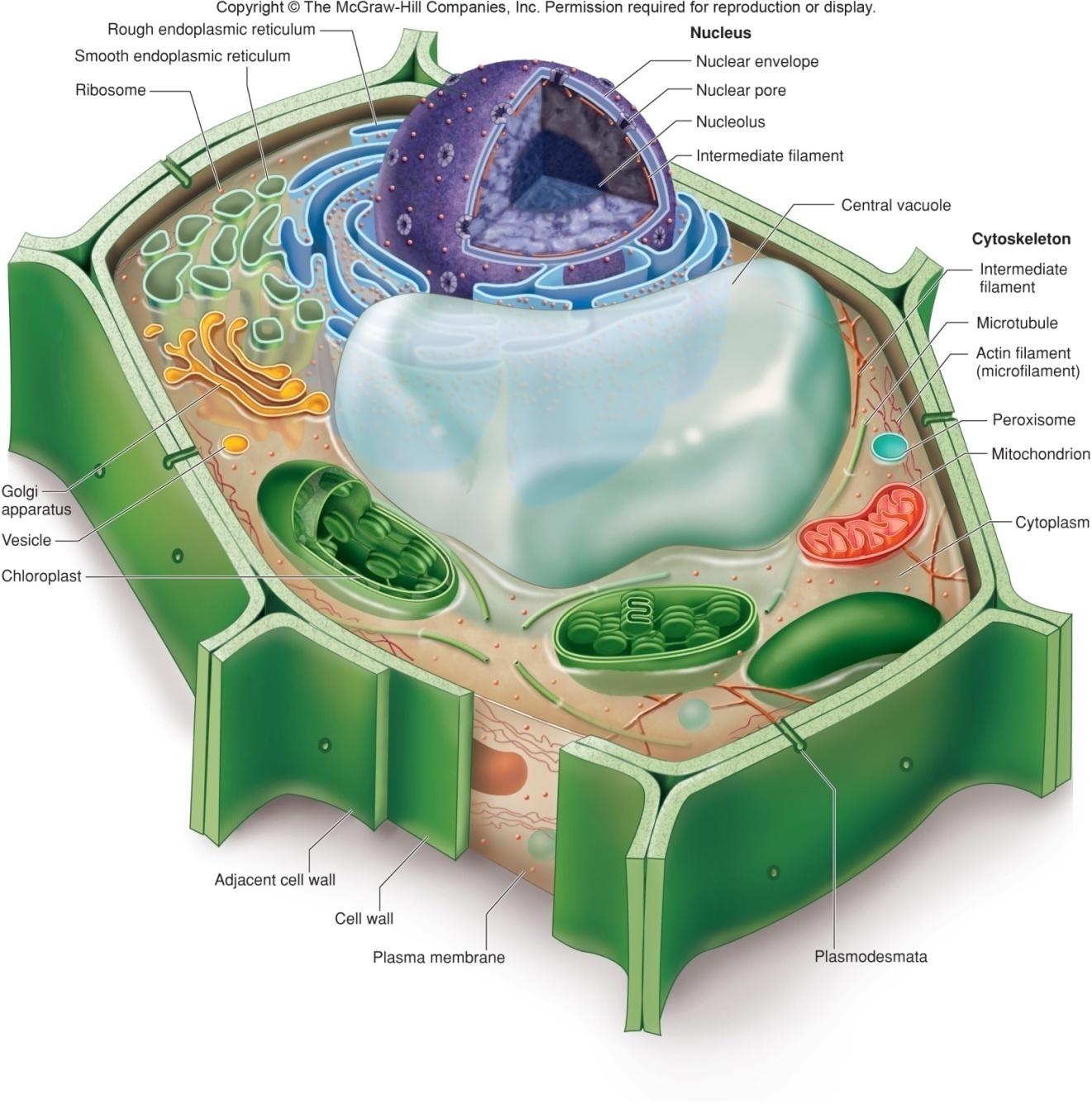 UD. III. BIOLOGIA CEL·LULAR. Ll. III. 1. Organització cel·lular
2. Cèl·lula eucariota animal
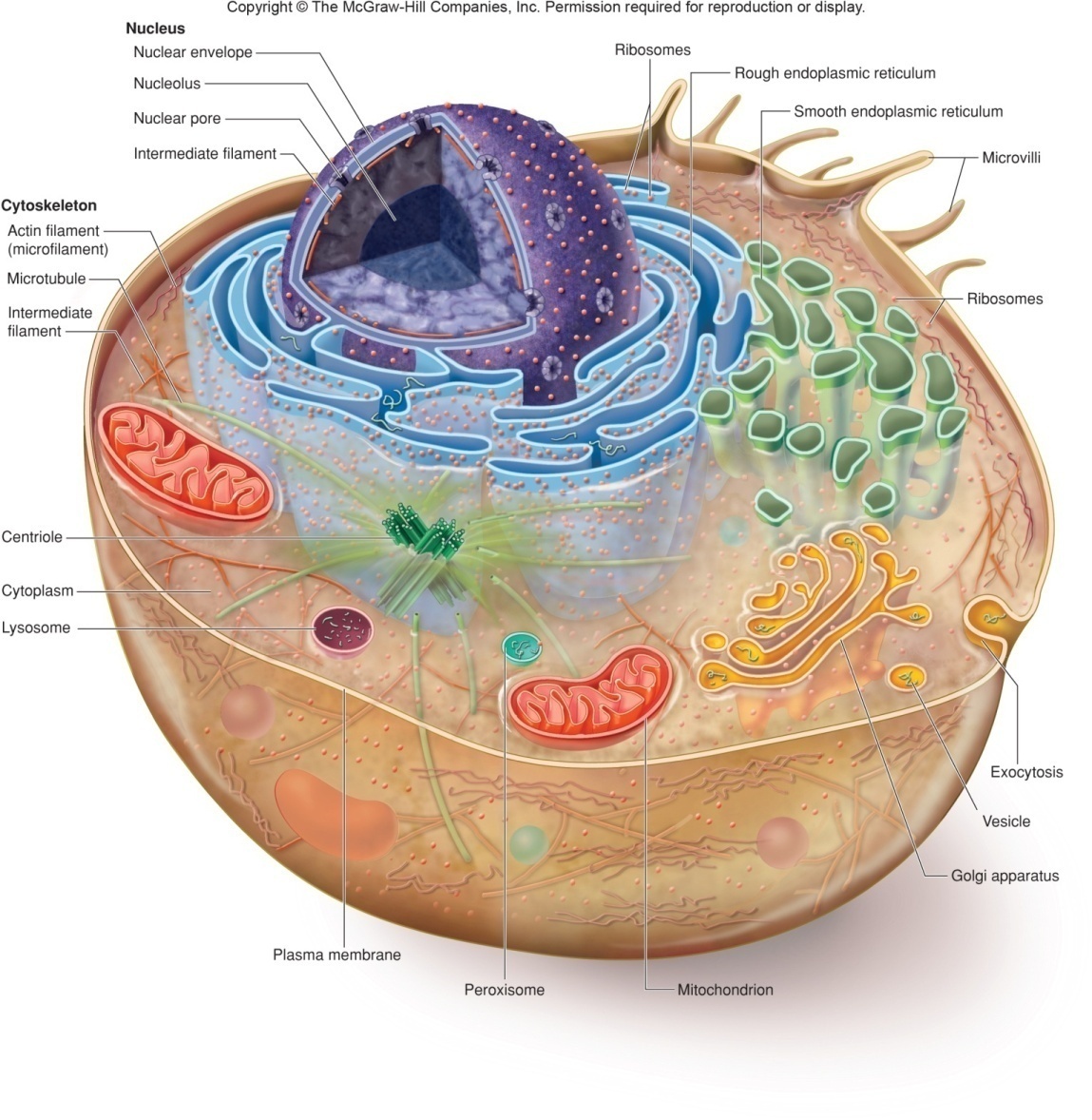